Ezekiel – A Model
For Divine
Service
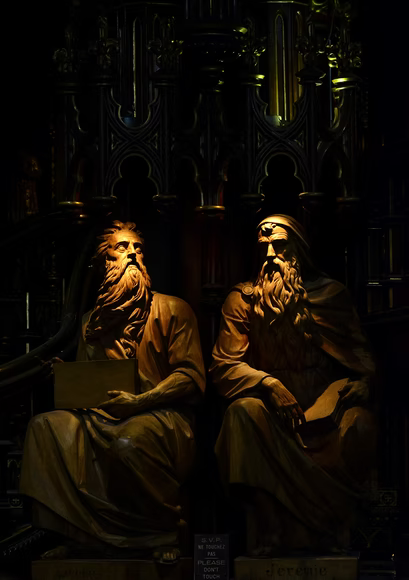 Who Was Ezekiel?
Ezekiel was supposed to be a priest. (Ezekiel 1:1-3; Numbers 4:2-3)
Ezekiel was called to be a prophet.
Ezekiel 2:4
Ezekiel 3:5-7
L
Who Was Ezekiel?
Ezekiel was supposed to be a priest. (Ezekiel 1:1-3; Numbers 4:2-3)
Ezekiel was called to be a prophet.
Ezekiel 2:4
Ezekiel 3:5-7
Lesson: Serving God is not about finding a comfortable spot to pass the time until the Lord comes. Serving God is about doing what needs to be done!
Obedience is Success
A young man sent to old men... (1 Kings 12:6, 8; 14:21; Ezekiel 8:1; 14:1, 3)
A faithful man sent to rebellious people…
Ezekiel 2:4
Ezekiel 33:32
Obedience is Success
A young man sent to old men... (1 Kings 12:6, 8; 14:21; Ezekiel 8:1; 14:1, 3)
A faithful man sent to rebellious people…
Ezekiel 2:4
Ezekiel 33:32
Lesson: Serving God is not about realizing success in human terms. Serving God is about trusting that what God says is meaningful because God says it.
Sometimes Service is Painful
Ezekiel served God in the midst of intense personal pain.
The Circumstance: Ezekiel 24:6-7
The Response: Ezekiel 24:8
Sometimes Service is Painful
Ezekiel served God in the midst of intense personal pain.
The Circumstance: Ezekiel 24:6-7
The Response: Ezekiel 24:8

Lesson: Sometimes we will have to serve God in the midst of intense personal pain.
Ezekiel’s Strength
“...the heavens were opened and I saw visions of God.”  (Ezekiel 1:1)
This did not make it easy! 
Ezekiel 3:14-15
Ezekiel 3:17
Ezekiel’s Strength
“...the heavens were opened and I saw visions of God.”  (Ezekiel 1:1)
This did not make it easy! 
Ezekiel 3:14-15
Ezekiel 3:17
Lesson: Ezekiel was not defined by his pain; he was defined by his purpose! This kind of strength only comes to those who have seen God for who He really is.